Карбоновые кислоты
CH3-CH2-OH (этанол)
CH3-(CH2)2-COH (бутаналь)
CH3-CHOH-CH2OH (пропандиол-1,2)
HCOOH
CH3-CH(CH3)-CH2OH 2-метилпропанол-1
CH3-CO-CH3 пропанон
CH3-COOH
CH3-COH этаналь
HOOC-COOH
CH3-CH(CH3)-CH2-COH 3-метилбутаналь
Определение карбоновых кислот
Карбоновые кислоты – органические вещества, молекулы которых содержат одну или несколько карбоксильных групп, связанных с углеводородным радикалом
HCOOH

CH3-COOH


HOOC-COOH
Общая формула     R-СООН     СnH2n O2
R – углеводородный радикал
-СООН – карбоксильная группа 
                     (функциональная)

СnH2n+1COOH – общая формула для предельных одноосновных кислот
Тривиальные названия кислот
Гомологический ряд карбоновых кислот
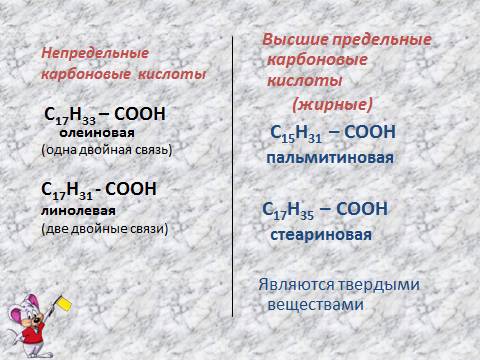 Классификация карбоновых кислот
В зависимости от природы радикала:



1.Предельные – пропионовая;



2.Непредельные – акриловая;



3.Ароматические – бензойная.
Уксусная                   Щавелевая      


                                                                  Лимонная
Физические свойства
С1- С3       жидкости с характерным резким запахом
С4- С9        вязкие маслянистые жидкости с неприятным запахом 
c   С10           твердые нерастворимые вещества
Карбоновые кислоты имеют  высокие температуры кипения из-за наличия межмолекулярных водородных связей и существуют в основном в виде димеров .
С ростом относительной молекулярной массы температура кипения предельных одноосновных кислот увеличивается
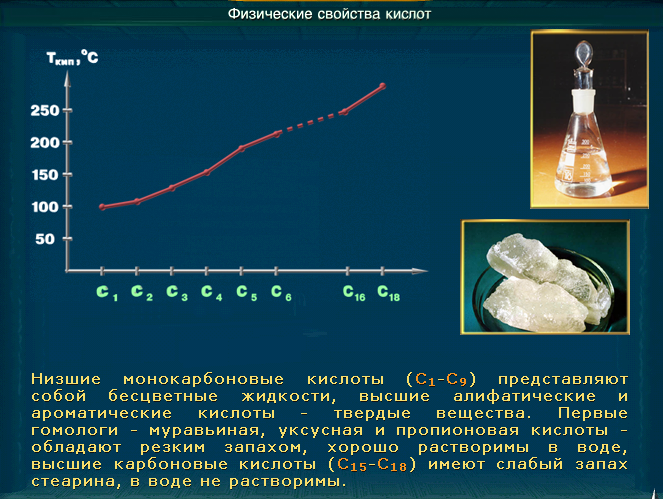 Природные источники карбоновых кислот
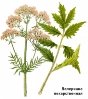 Щавелевая кислота
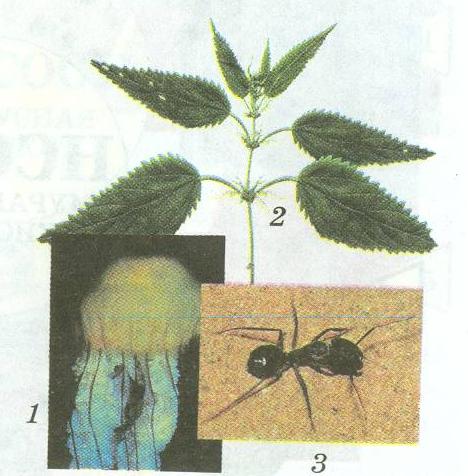 Валериановая кислота
Муравьиную кислоту выделяют:
1 – медуза
2 – крапива
3 – муравей
Природные источники карбоновых кислот
Капроновая кислота 
(в козьем жире)
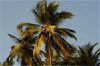 Пальмитиновая кислота 
( в пальмовом дереве)
НСООН      Муравьиная, или метановая  
     Жидкость с резким запахом, температура кипения 100,8°, 
хорошо растворима в воде, 
ядовита, 
вызывает ожоги, 
обладает 
дезинфицирующим 
действием
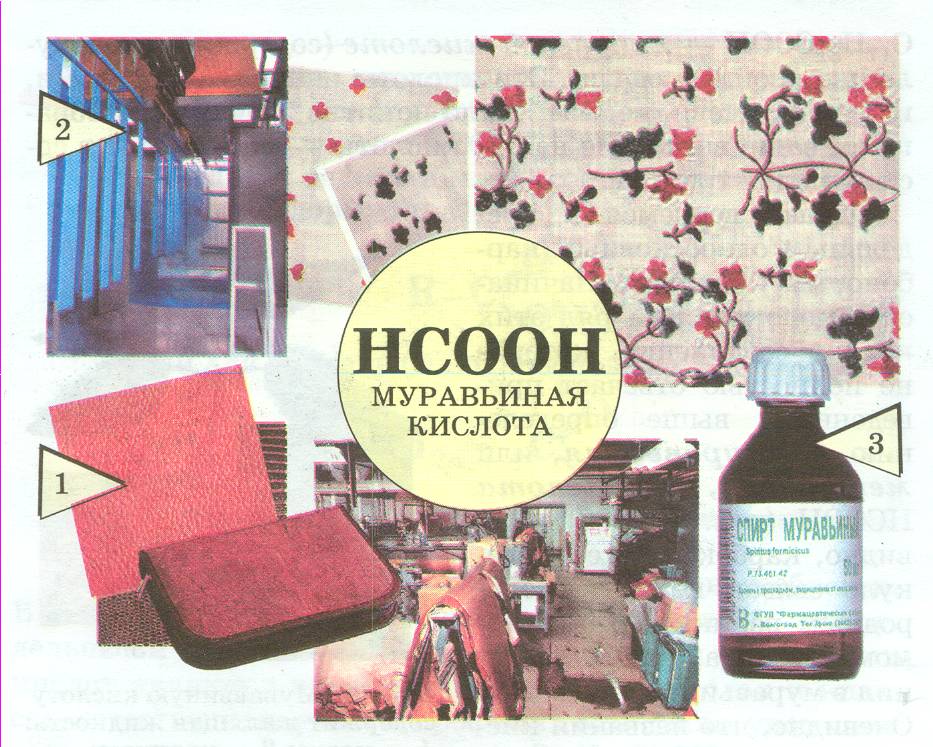 СН3СООН      Уксусная или этановая  
      Бесцветная жидкость, характерный запах, растворима в воде, хороший растворитель многих органических веществ, опасна при попадании на кожу.    
Водные растворы: 
3-5% раствор – 
«столовый уксус»
70-80% раствор – 
«уксусная эссенция»
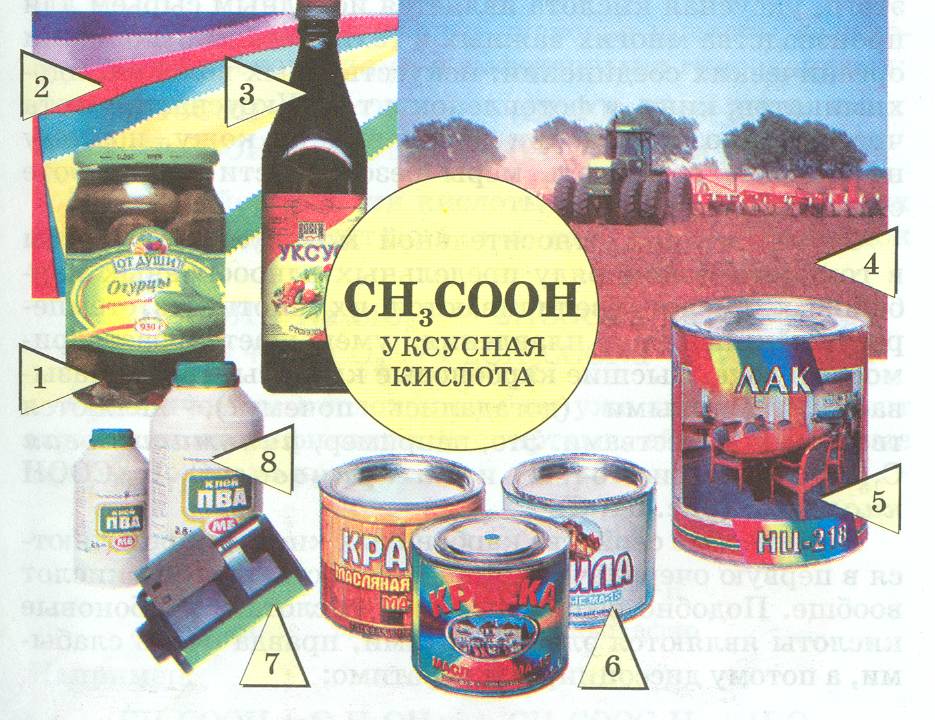 Получение карбоновых кислот
Окисление первичных спиртов и альдегидов (кислородом на катализаторе и  KMnO4; K2Cr2O7):
              R-CH2OH → RCOH → RCOOH
    каталитическое окисление метана:
              2CH4 + 3O2  →   2H–COOH + 2H2O
каталитическое окисление бутана: 
   2CH3–CH2–CH2–CH3 + 5O2  →   4CH3COOH + 2H2O
 Ароматические кислоты синтезируют окислением гомологов бензола: в качестве окислителя можно использовать растворы KMnO4 или K2Cr2O7 в кислой среде:
C6H5CH3           С6 Н5 COOH + H2 O
     (5C6H5CH3 + 6KMnO4 + 9H2SO4 → 5C6H5COOH + 3K2SO4 +                 6MnSO4 + 14H2O)
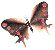 Химические свойства
Кислотные свойства
а) взаимодействие с металлами, стоящими в ряду напряжений до водорода
2СН3СООН + Mg        (СН3СОО)2 Mg + Н2↑ 
                                           ацетат магния

б) взаимодействие с основными и амфотерными оксидами
 2СН3СООН + MgО    (СН3СОО)2 Mg + Н2О 
                                          ацетат магния
в) взаимодействие с основаниями и амфотерными гидроксидами
2СН3СООН + Mg(ОН)2    (СН3СОО)2 Mg + 2Н2О 
                                                        ацетат магния
              г) взаимодействие с солями 
2СН3СООН + Na2SiO3    2СН3СООNa + Н2SiO3 ↓ 
                                                 ацетат натрия
 Замещение
а) этерификация ( со спиртами)
  СН3СООН + C2Н5ОН	        СН3СОО C2Н5 + Н2О 
                                                этиловый эфир
                                                уксусной кислоты
б) Взаимодействие с галогенами:
             CH3COOH + Cl2 → ClCH2COOH + HCl

Раствор муравьиной кислоты, в отличие от других карбоновых кислот дает реакцию «серебряного зеркала»
             HCOOH + Ag2O → CO2+ H2O
Применение
Муравьиная кислота – в медицине, в пчеловодстве, в органическом синтезе, при получении растворителей и консервантов; в качестве сильного восстановителя.
Уксусная кислота – в пищевой и химической промышленности (производство ацетилцеллюлозы, из которой получают ацетатное волокно, органическое стекло, киноплёнку; для синтеза красителей, медикаментов и сложных эфиров).
Масляная кислота – для получения ароматизирующих добавок, пластификаторов и флотореагентов.
Щавелевая кислота – в металлургической промышленности (удаление окалины).
 Стеариновая C17H35COOH и пальмитиновая кислота C15H31COOH – в качестве поверхностно-активных веществ, смазочных материалов в металлообработке.
Контрольные вопросы
Какое вещество вызывает жалящее действие крапивы и стрекательных клеток медуз: 
       а)муравьиной кислоты, б) муравьиного альдегида
2. Как снять боль от ожога, вызванного выделениями крапивы:
       а) смыть водой, б) смыть слабым раствором щелочи, 
       в) смыть слабым раствором уксусной кислоты.
3. Структурную формулу муравьиной кислоты можно записать и таким образом НО-СОН. Следовательно, эта кислота будет являться веществом с двойственной функцией. Как можно назвать ее:
        а) спирт, б) альдегидоспирт, в) кислота
4. Можно ли рассматривать переход количественных отношений в качественные на примере изменения физических свойств карбоновых кислот в гомологическом ряду?
5. Выпишите формулы карбоновых кислот из предложенных формул и назовите их:
СН3, СН3СООН, С2Н5ОН, СН3СОН, С2Н4, С15Н31СООН, С6Н6, С5Н11СООН, С3Н7СООН 
6. С какими веществами будет взаимодействовать уксусная кислота:
а) цинк, оксид натрия, гидроксид магния, карбонат натрия, спирт (этиловый)
б) цинк, оксид натрия, гидроксид магния, карбонат натрия, метан
 Запишите уравнения реакций.